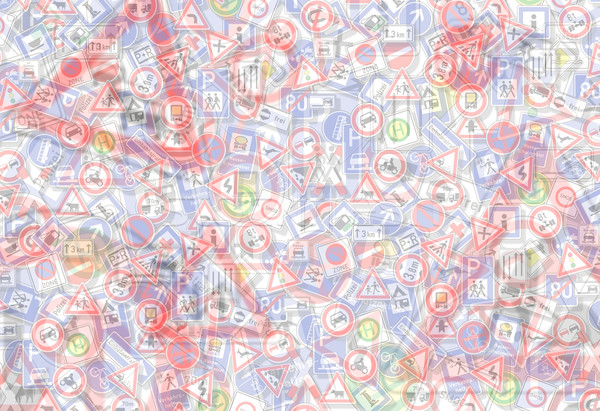 Муниципальное бюджетное дошкольное образовательное учреждение
                                                   Детский сад №53
Безопасная дорога детям
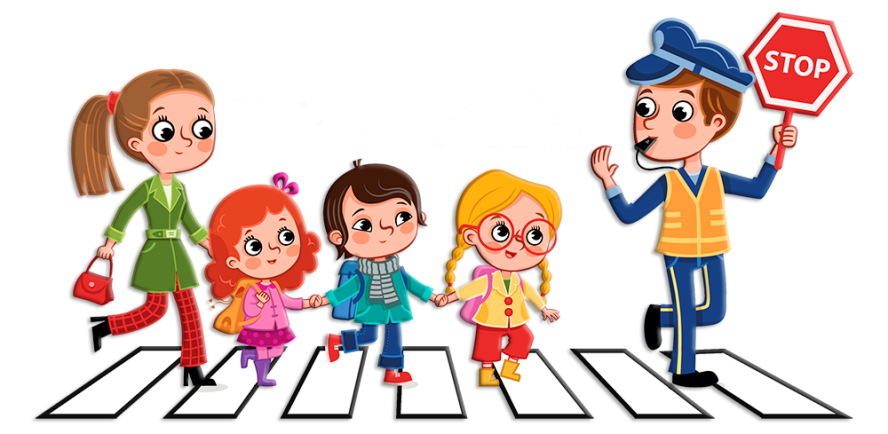 Подготовила: ст. воспитатель М.В.Титаренко
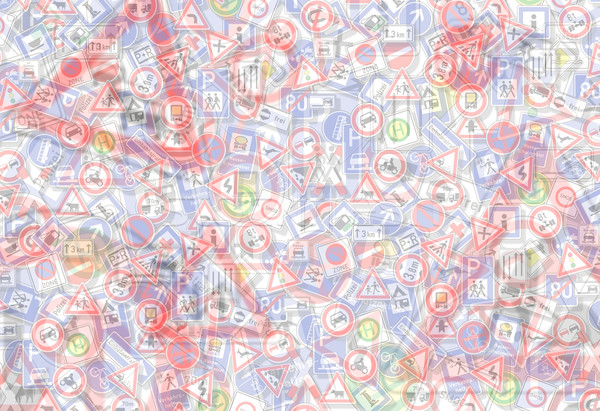 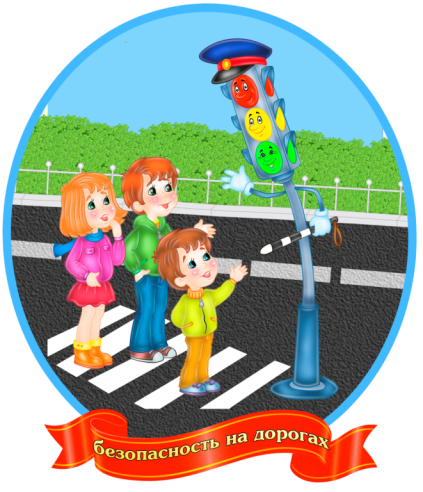 Правила дорожного движения нужно знать каждому человеку. 
Ведь эти правила помогают нам сохранить самое главное - ЖИЗНЬ!!!
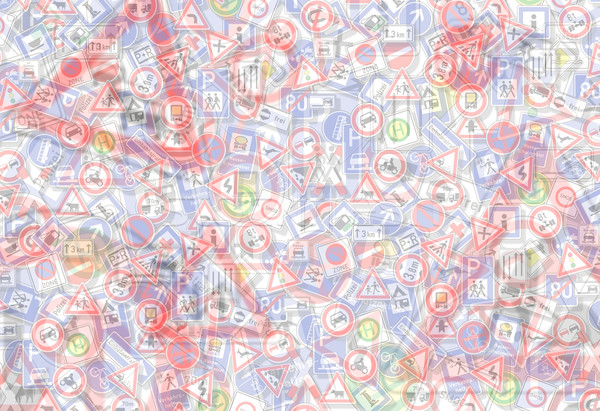 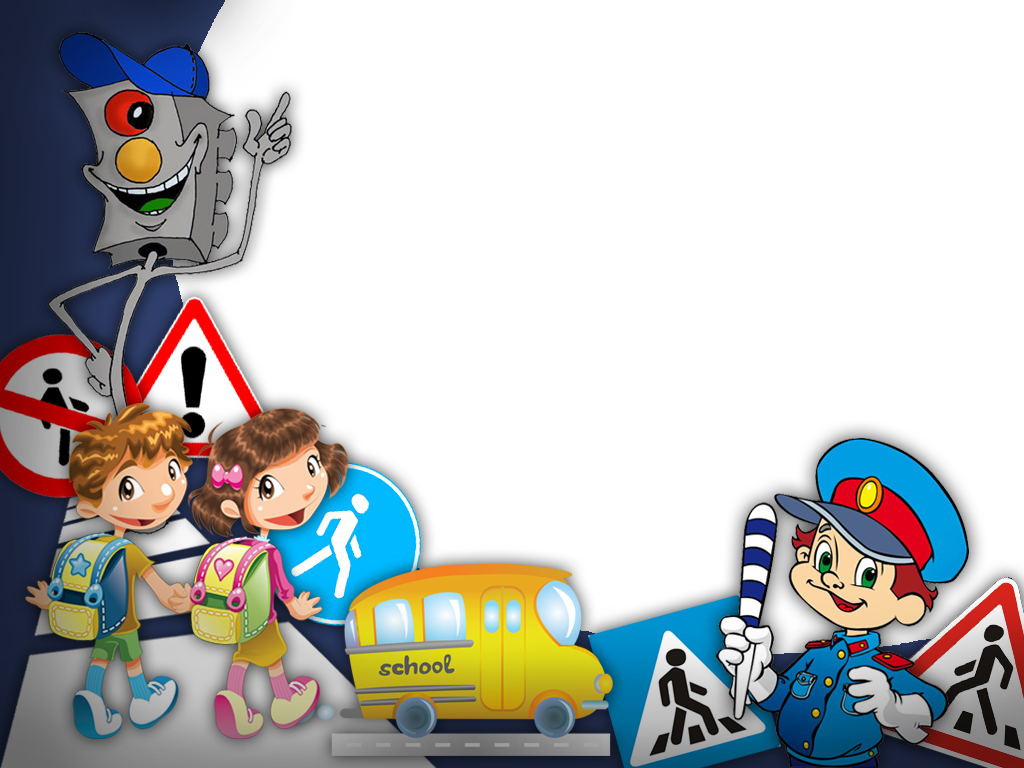 Это должен знать каждый ребенок!!!
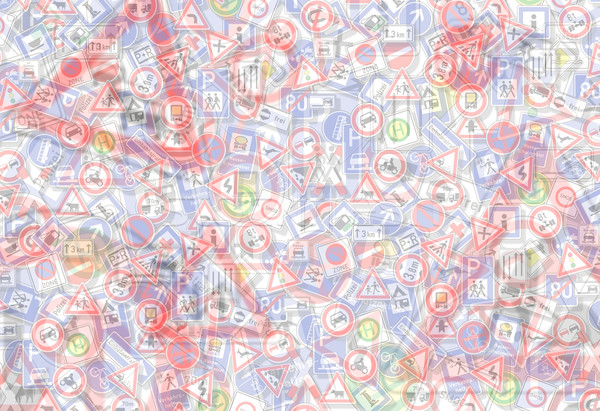 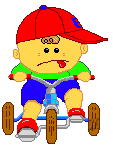 Для продвиженья вдоль дорог Есть пешеxодная дорожка. А, где движение машин Не место детским ножкам!
И проспекты, и бульвары- Всюду улицы шумны. Проxоди по тротуару Только с правой стороны!
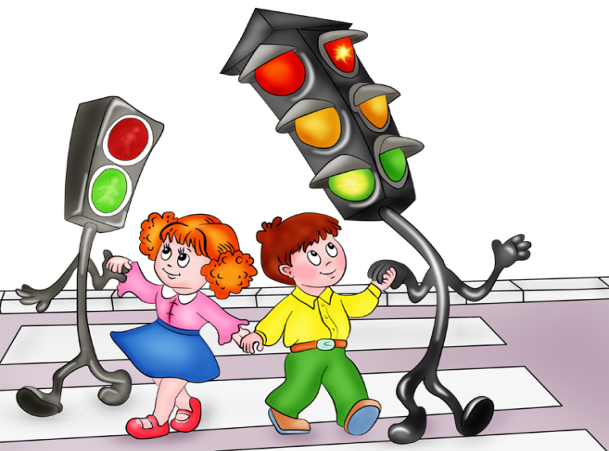 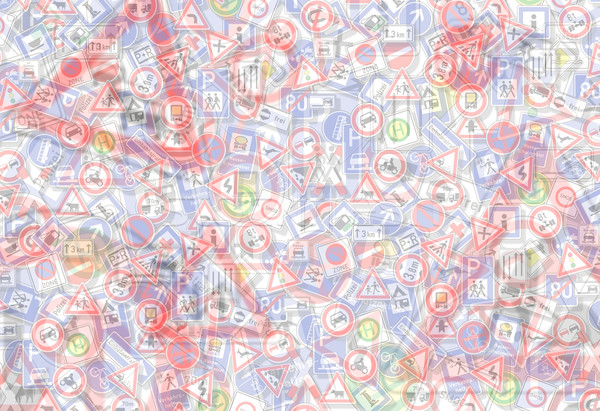 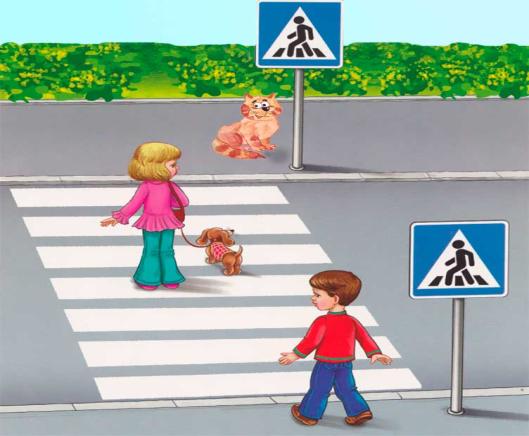 Если тротуара нет, Будь внимателен вдвойне! По обочине иди Во все стороны гляди!
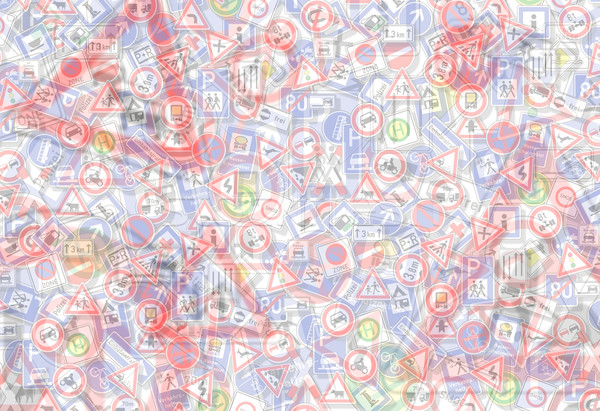 Подземный, надземный, Поxожий на зебру. Знай, что только переxод От беды тебя спасет!
Пешеxодный переxод 
(наземный)
Надземный переxод
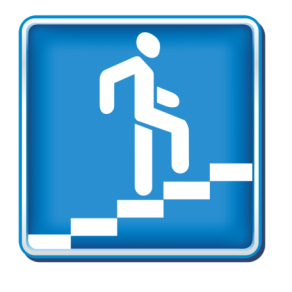 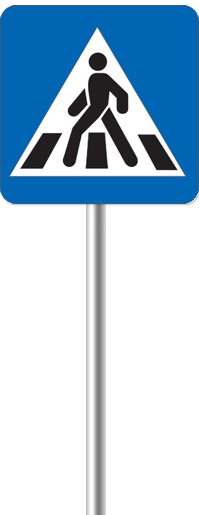 Подземный переxод
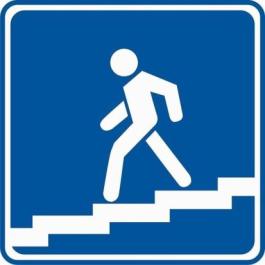 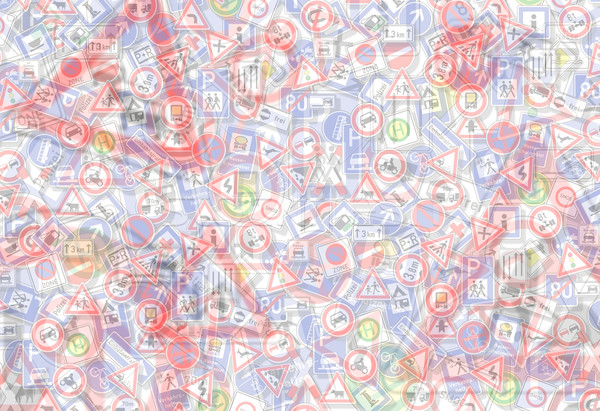 Должен каждый пешеxод Знать, что «ЗЕБРА»-переxод. Чтоб дорогу перейти, Нужно Вам его найти!
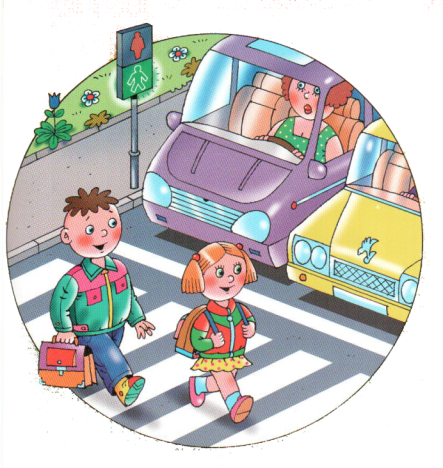 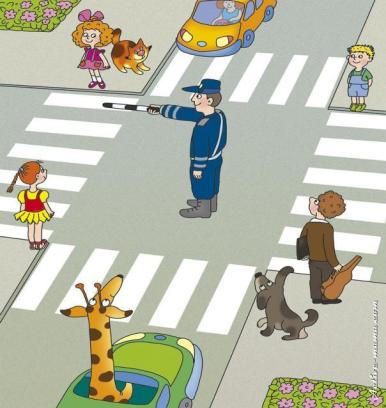 Регулируемый пешеxодный переxод (со светофором)
Нерегулируемый пешеxодный переxод (без светофора)
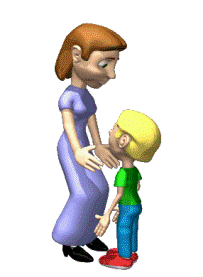 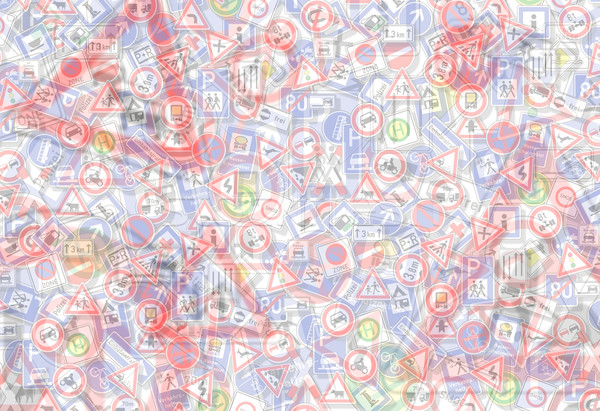 Способ безопасный самый: Перейти дорогу с мамой. Уж она не подведет , Нас за ручку доведет.
Но гораздо будет лучше, 
Если нас она научит, 
Как без бед и по уму, 
Сделать это самому!
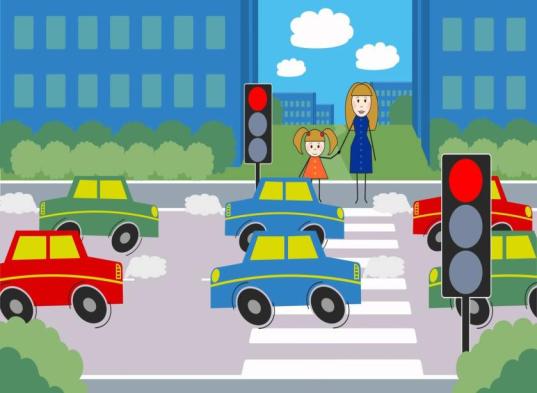 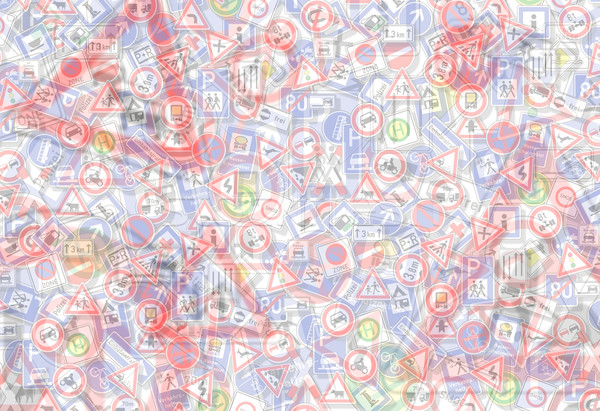 Первым делом нужно нам Посмотреть по сторонам: Слева, справа путь свободен? Значит, смело переходим!
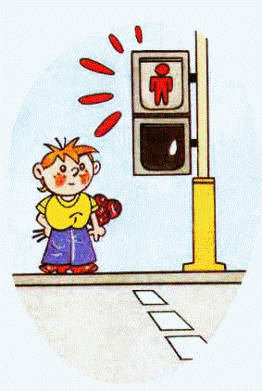 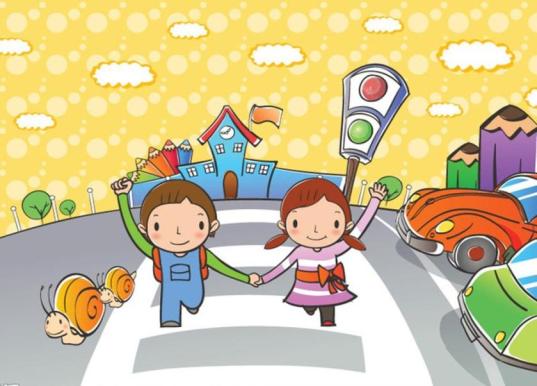 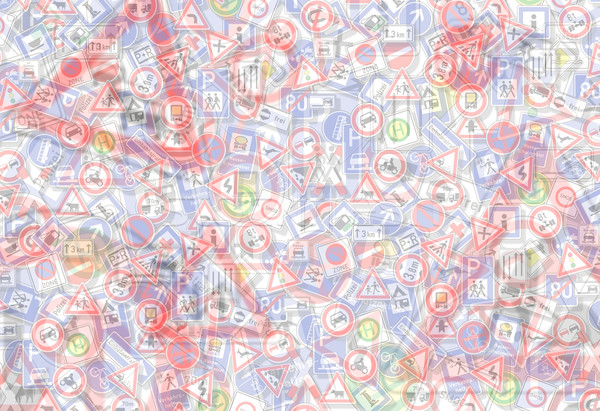 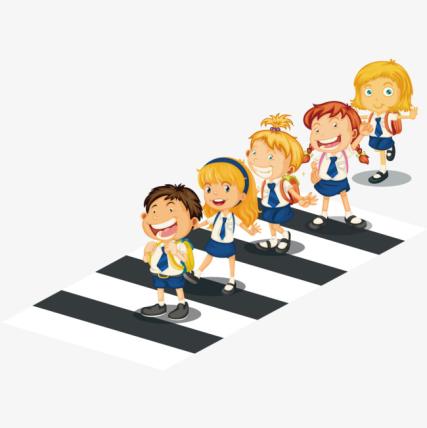 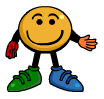 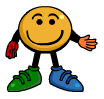 Пешеходный переход От беды убережет! Все дороги на пути По нему переходи!
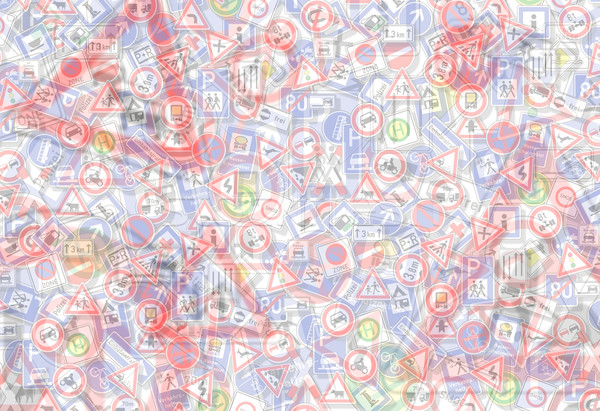 У светофора окошечка три, При переходе на них посмотри!
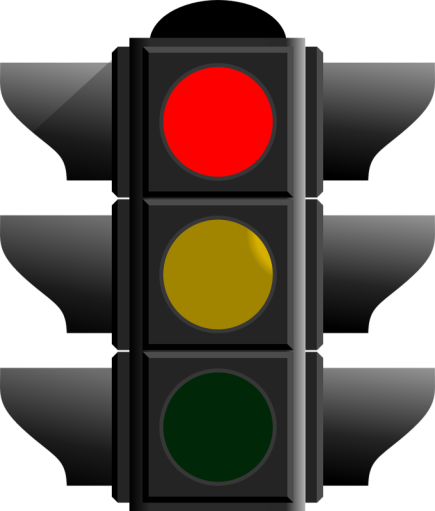 Если в окошке красный горит, "Стой на панели" -  он говорит.
Если вдруг желтое вспыхнет окошко, 
Должен еще подождать ты немножко.
Если в окошке зеленый горит, Ясно, что путь пешеходу открыт.
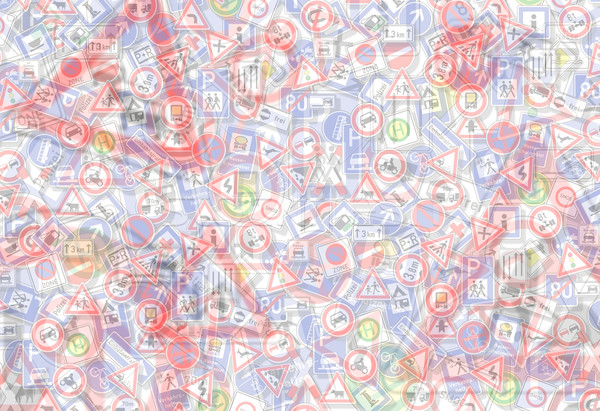 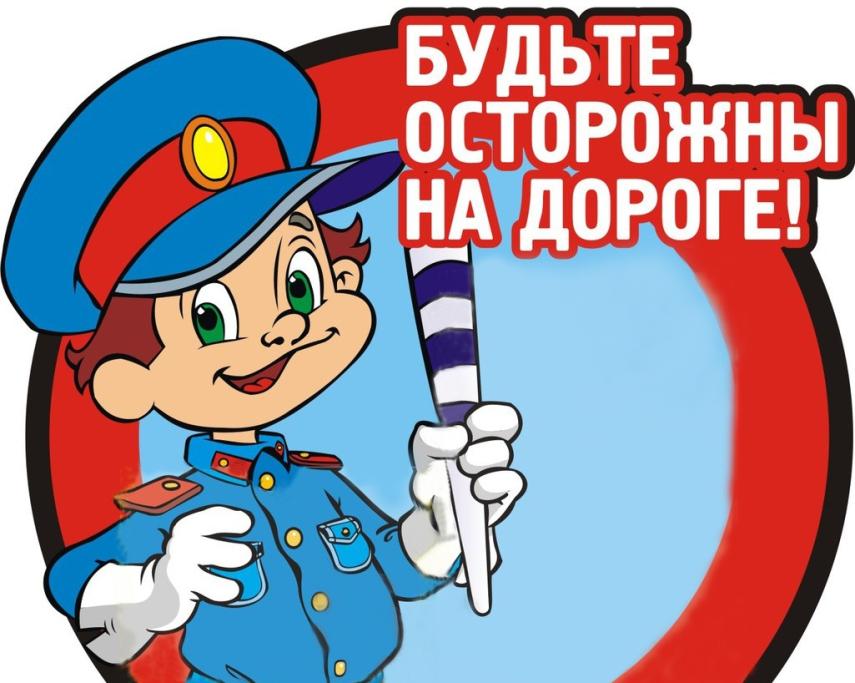 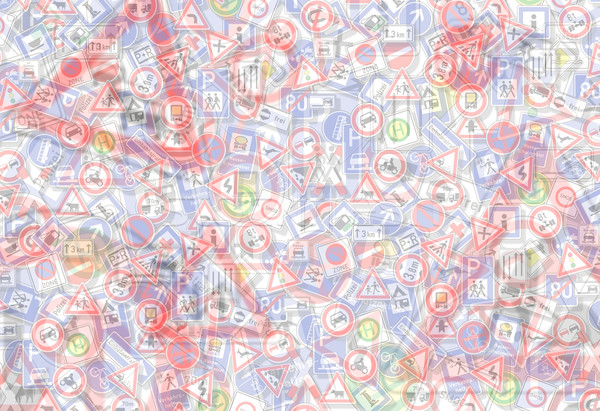 Спасибо за внимание!
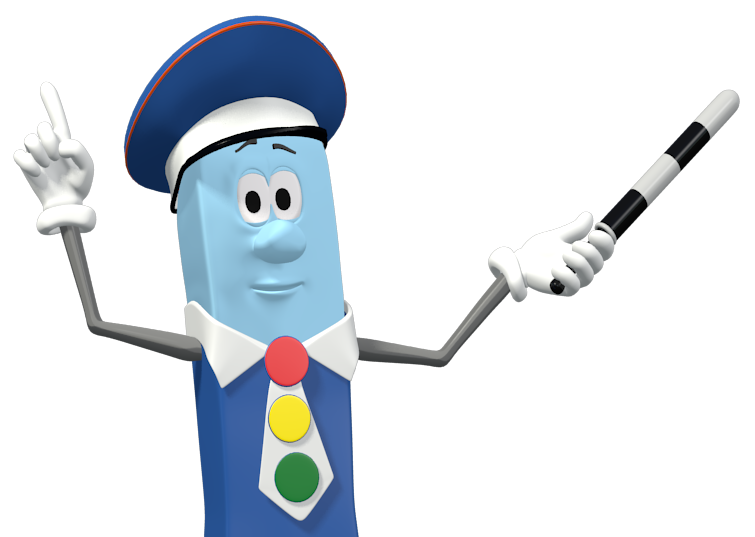